The Resident in Difficulty
Dean Seehusen, MD, MPH
Associate Dean for Graduate Medical Education
Professor of Family Medicine
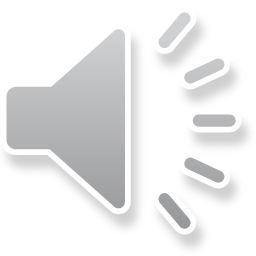 Successful Remediation
No magic bullets
Individualized to situation
Reamy and Harmon found the following methods most often used:
Psychiatric counseling
Increased resident-faculty advising sessions
Core content review
Repeated rotations
Videotaped clinics with faculty feedback
Substance abuse treatment
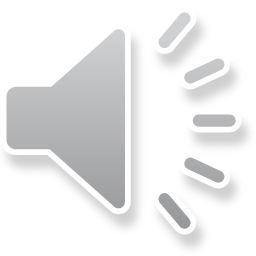 Reamy BV, Harman JH. Residents in trouble: an in-depth assessment of the 25-year experience of a single family medicine residency. Fam Med. 2006 Apr;38(4):252-7.
Remediation Outcomes
Example: University of Colorado School of Medicine
151 learners in difficulty referred between 2006-2012
65 were residents 
Wide range of “deficits”
The average resident had 1.6 “deficits”
Mean time to remediate a resident was 20 hours 
90% successful resident remediation
90% successful remediation the general rule in the literature
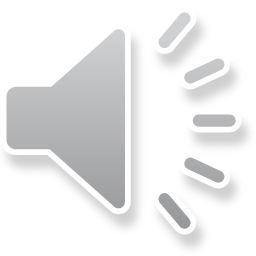 Guerrasio J, Garrity MJ, Aagaard EM. Learner deficits and academic outcomes of medical students, residents, fellows, and attending physicians referred to a remediation program, 2006-2012. Acad Med. 2014 Feb;89(2):352-8.
Case Presentation
The Subjective Opinion is Formed
Justin is a PGY-1 resident rotating in the ICU.  Over the first 5 days of the rotation, he has shown up 10-15 minutes late for rounds 4 times. He is doing well on the rotation in all other aspects.  However, his showing up late leads to rounds being disorganized, all the patient data not being available, and the whole team having a less productive learning environment.
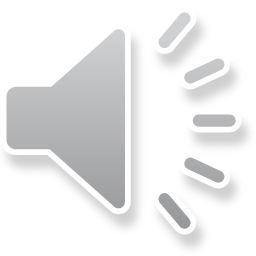 Other Objective Evidence is Sought
Upon direct questioning, he states he just has a hard time getting up early enough to make it to rounds.  He does not seem to understand that his behavior is having an impact on the entire learning team and patient care. The Program Director confirms that he has heard of Justin showing up late to other rotations as well as educational conferences.  Justin also often turns charts in several days late. The PD confirms that Justin’s academic performance is otherwise strong.  Upon questioning, Justin denies other issues such as depression or substance abuse.
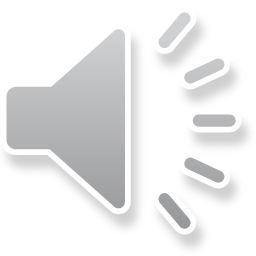 The Assessment
Justin is not meeting standards in the ACGME competency of Professionalism.  There is no evidence of underlying mental health or addiction issues.  The underlying issue seems to be that Justin does not share the professional value of being on time.  He may also have poor time management skills.
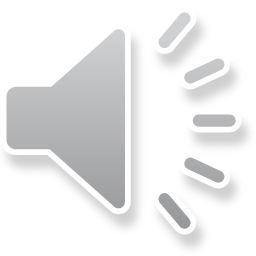 The Plan
Justin’s behavior is deemed significant enough to warrant an individual educational plan.  One of the objectives written for him is, “Over the next 90 days, you will be on time for 90% or more of clinical and educational events.”  His PD encourages him to enroll in a local course that is designed to improve time management skills. Justin agrees to do this.  

Justin is informed that he could be put on formal probation if his behavior does not improve because of the impact his behavior has on other learners.  Justin’s advisor will meet with him in 45 days to assess how things are going.
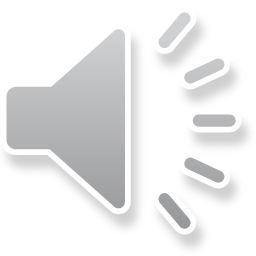 Is the Objective SMARTER?
S- one specific behavior - showing up on time
M- the number of times he is late can be measured
A- 90% is an achievable goal
R- this behavior is relevant to the overall learning environment
T- this is a 90-day plan
E- Justin has agreed to the plan and to take a time management course
R- the plan will be re-assessed in 45 days
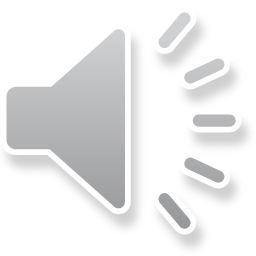 Legal Considerations
Legal Precedent
Two medical education cases have reached the supreme court
Institution upheld in both
Adherence to due process
Program/Institution must have a well designed due process
Must be followed precisely to stand up to scrutiny
Key components of the due process
Notification of deficiencies
Opportunity to remediate deficiencies
Decisions 
Must be made carefully and deliberately
Must be made using the entire academic record not a single data point
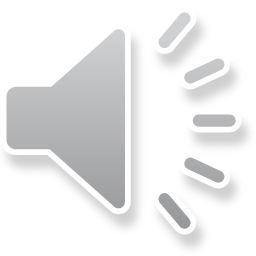 Bibliography
Bibliography
Guerrasio J. Remediation of the Struggling Medical Learner. 2013 Irwin, Pa Association for Hospital Medical Education Press
Guerrasio J, Garrity MJ, Aagaard EM. Learner deficits and academic outcomes of medical students, residents, fellows, and attending physicians referred to a remediation program, 2006-2012. Acad Med. 2014 Feb;89(2):352-8.
Warburton KM, Goren E, Dine CJ. Comprehensive Assessment of Struggling Learners Referred to a Graduate Medical Education Remediation Program. J Grad Med Educ. 2017 Dec;9(6):763-767. 
Smith CS, Stevens NG, Servis M. A general framework for approaching residents in difficulty. Fam Med. 2007 May;39(5):331-6.
Steinert Y. The "problem" learner: whose problem is it? AMEE Guide No. 76. Med Teach. 2013 Apr;35(4):e1035-45
MacLeod L. Making SMART goals smarter. Physician Exec. 2012 Mar-Apr;38(2):68-70, 72. 
Yao DC, Wright SM. The challenge of problem residents. J Gen Intern Med. 2001 Jul;16(7):486-92.
Bibliography
Reamy BV, Harman JH. Residents in trouble: an in-depth assessment of the 25-year experience of a single family medicine residency. Fam Med. 2006 Apr;38(4):252-7.
Roback HB, Crowder MK. Psychiatric resident dismissal: a national survey of training programs. Am J Psychiatry. 1989 Jan;146(1):96-8.
Yao DC, Wright SM. National survey of internal medicine residency program directors regarding problem residents. JAMA. 2000 Sep 6;284(9):1099-104.
Boileau E, St-Onge C, Audétat MC. Is there a way for clinical teachers to assist struggling learners? A synthetic review of the literature. Adv Med Educ Pract. 2017 Jan 18;8:89-97.
Langlois JP, Thach S. Managing the difficult learning situation. Fam Med. 2000;32(5):307–309.
Christensen MK, O'Neill L, Hansen DH, Norberg K, Mortensen LS, Charles P. Residents in difficulty: a mixed methods study on the prevalence, characteristics, and sociocultural challenges from the perspective of residency program directors. BMC Med Educ. 2016 Feb 22;16:69.